Social Scientist
Archaeologist
Study of the ways of early peoples through the examination of physical remains
Study artifacts like pottery, jewelry and clothing
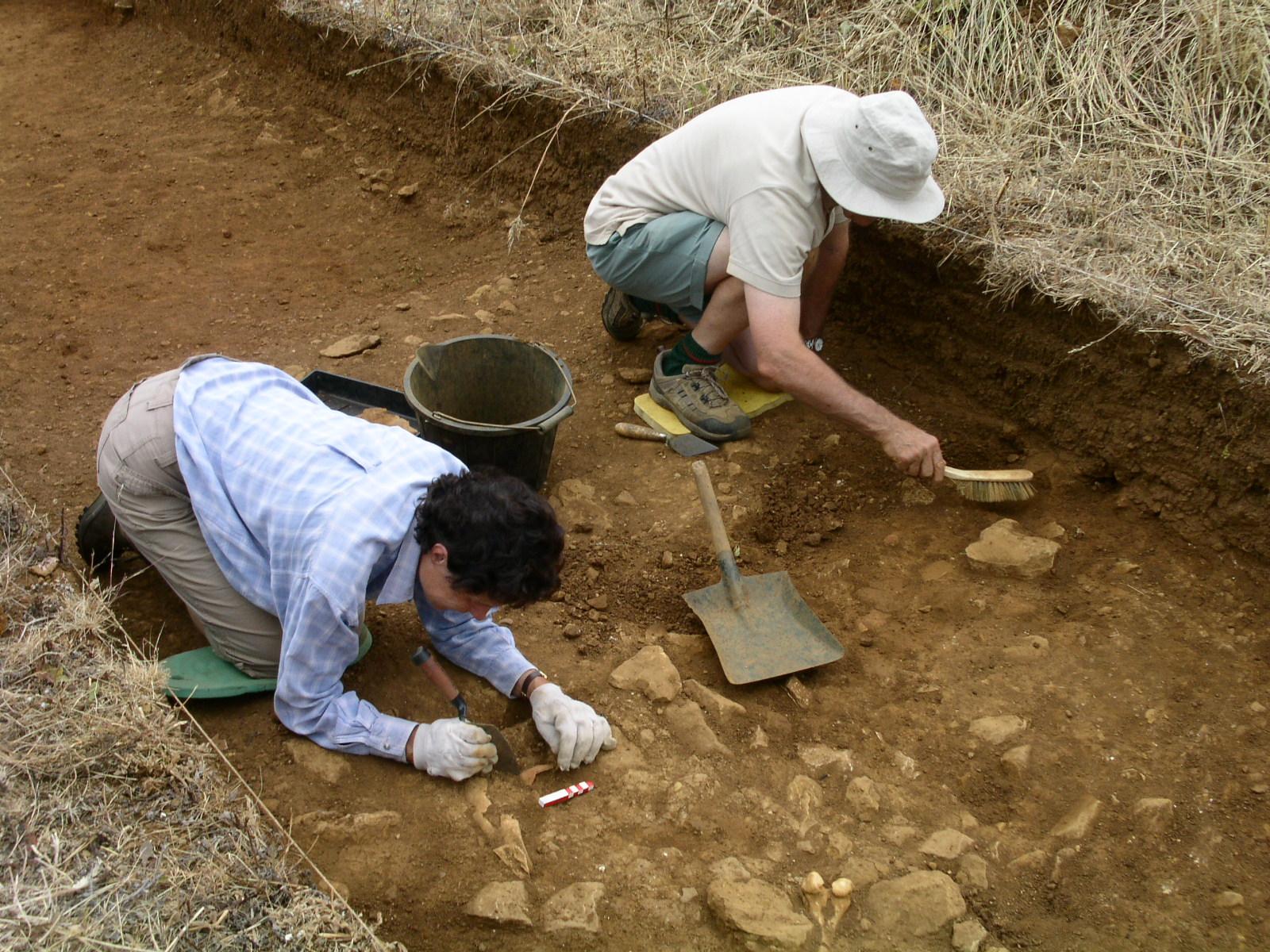 Historian
Study how people lived in the past through artifacts but also through written evidence and tax records
Economist
Study the scarcity of goods, resources, profits.
Study the buying, selling and trading of goods
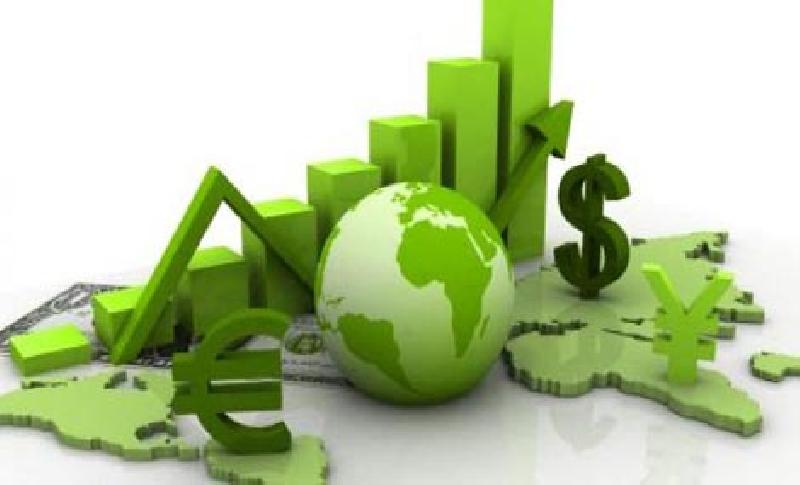 Sociologist
Study of social behavior, how people interact with one another
Geographer
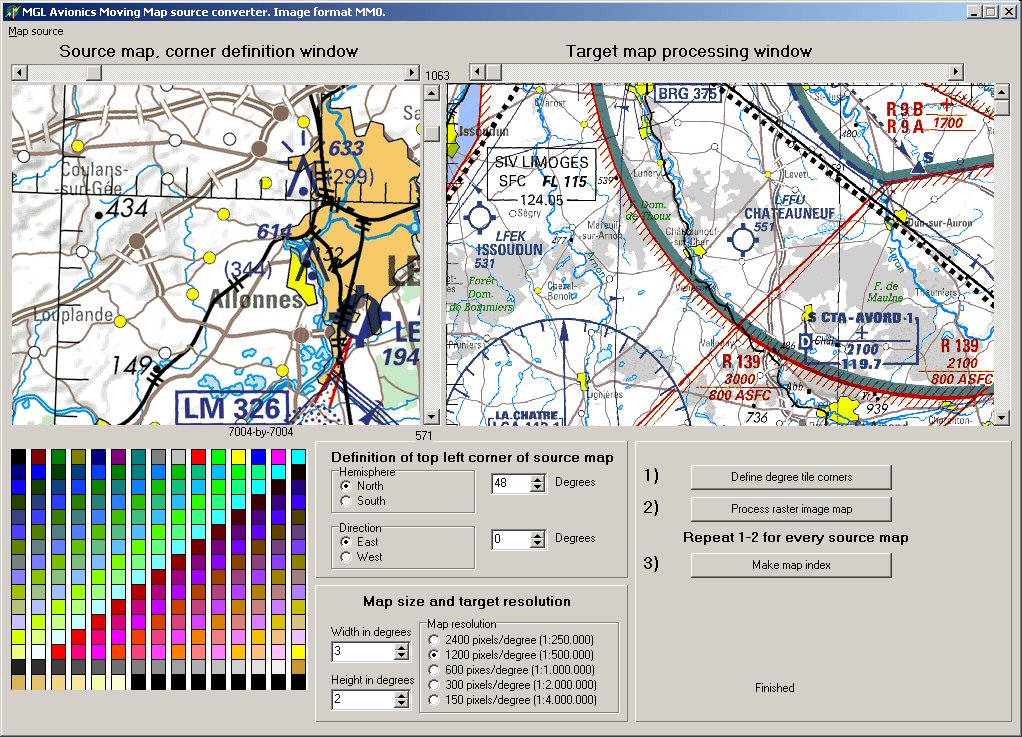 Study of geography and the spatial data at different scales
Map Makers
Political Scientist
Study of government, political process and political issues